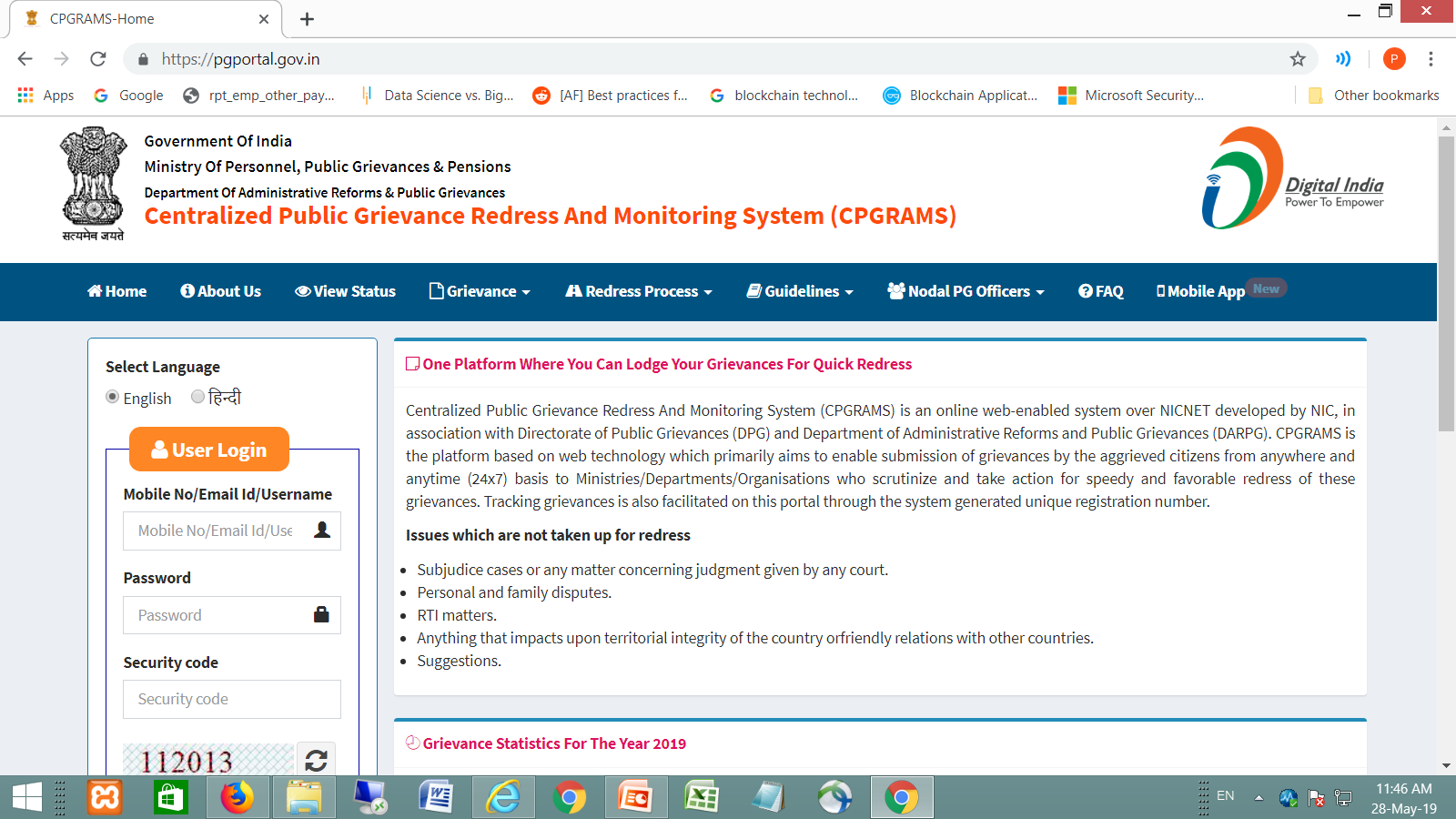 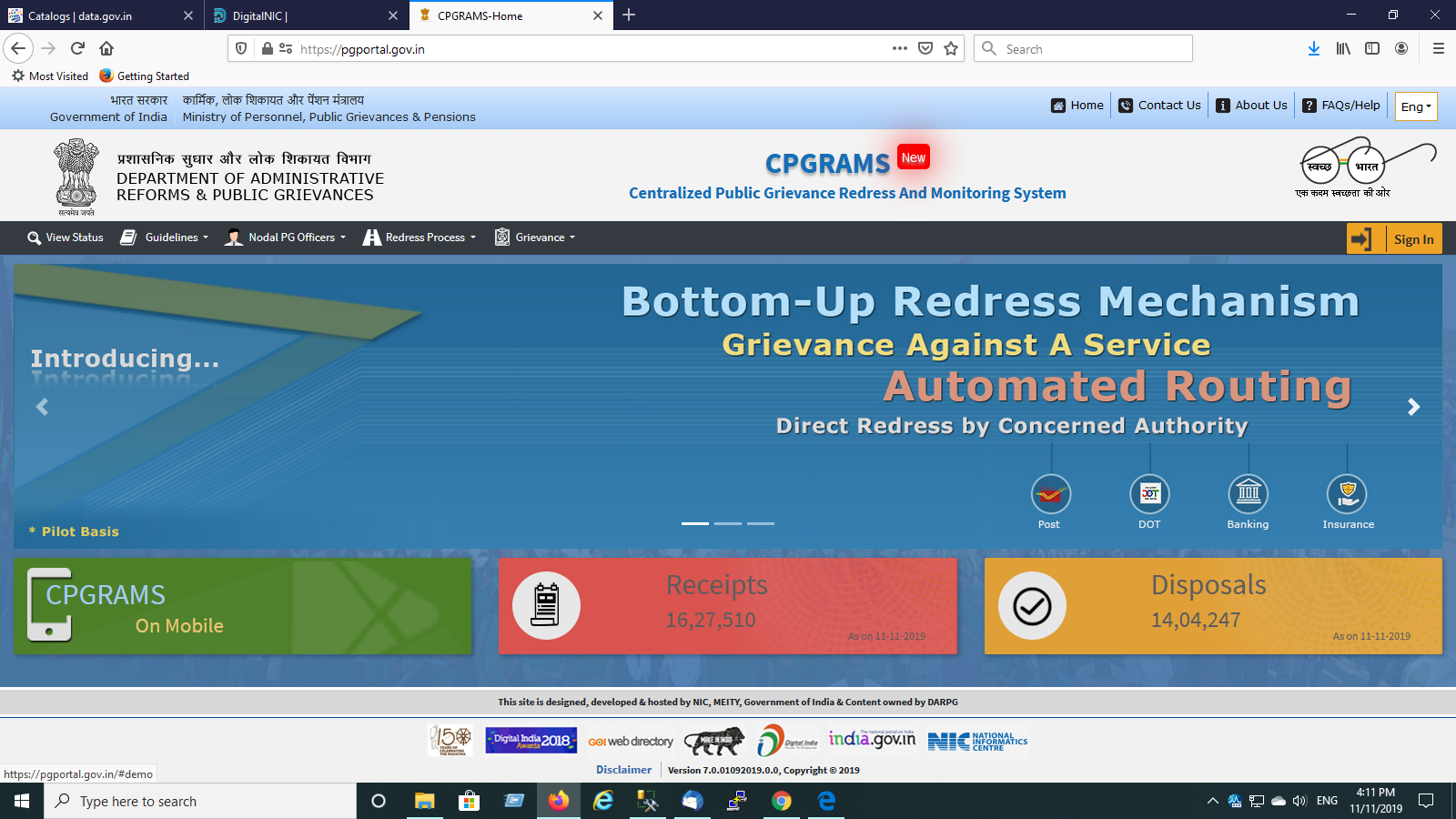 CPGRAMS Dashboard
PUBLIC GRIEVANCES
1
Mandate:
The Allocation of Business Rules, 1961, allocates DARPG inter alia, the responsibility for policy, coordination and monitoring of issues relating to:

(a) Redress of public grievances in general
(b) Grievances pertaining to central government agencies, in particular.
(c) Citizen Centric Initiatives which includes Citizens’ Charter.
(d)Enhancement of Public Service Delivery Capability involving  systemic changes to ensure better service delivery.
Redressal of Public Grievances:
An online Central Public Grievance Redressal and Monitoring  system (CPGRAMS) facilitating lodging of grievances from anywhere, anytime 24x7.

It interlinks 86 Central Ministries/Departments and all States/UTs.
More than 51,000 Sub-ordinate users have been created on CPGRAMS.

The PMO, President Sectt., DPG of Cabinet Secretariat, DARPG & the Pensioner’s Portal are integrated through CPGRAMS.
CPGRAMS
Six fold increase in 2017 in number of grievances received on CPGRAMS due to integration of PMOPG with CPGRAMS in 2015
 Rate of Disposal has kept pace with number of Grievances received in the period
In 2018 the decline in grievances registered is due to systemic reforms based on an evaluation study by DARPG
4
Challenges/Issues:
The Federal principle of governance provides only for forwarding of grievances to the concerned state governments-review/monitoring not taken up

The standard of the mechanism set up for the redressal is largely driven by the purpose of quick disposal which does not ensure quality disposal.

By and large the authority to which the grievances are lodged, are not the ones who resolve the same but only facilitate the travel of the grievance to the appropriate authority for its redressal.
CPGRAMS REFORMS
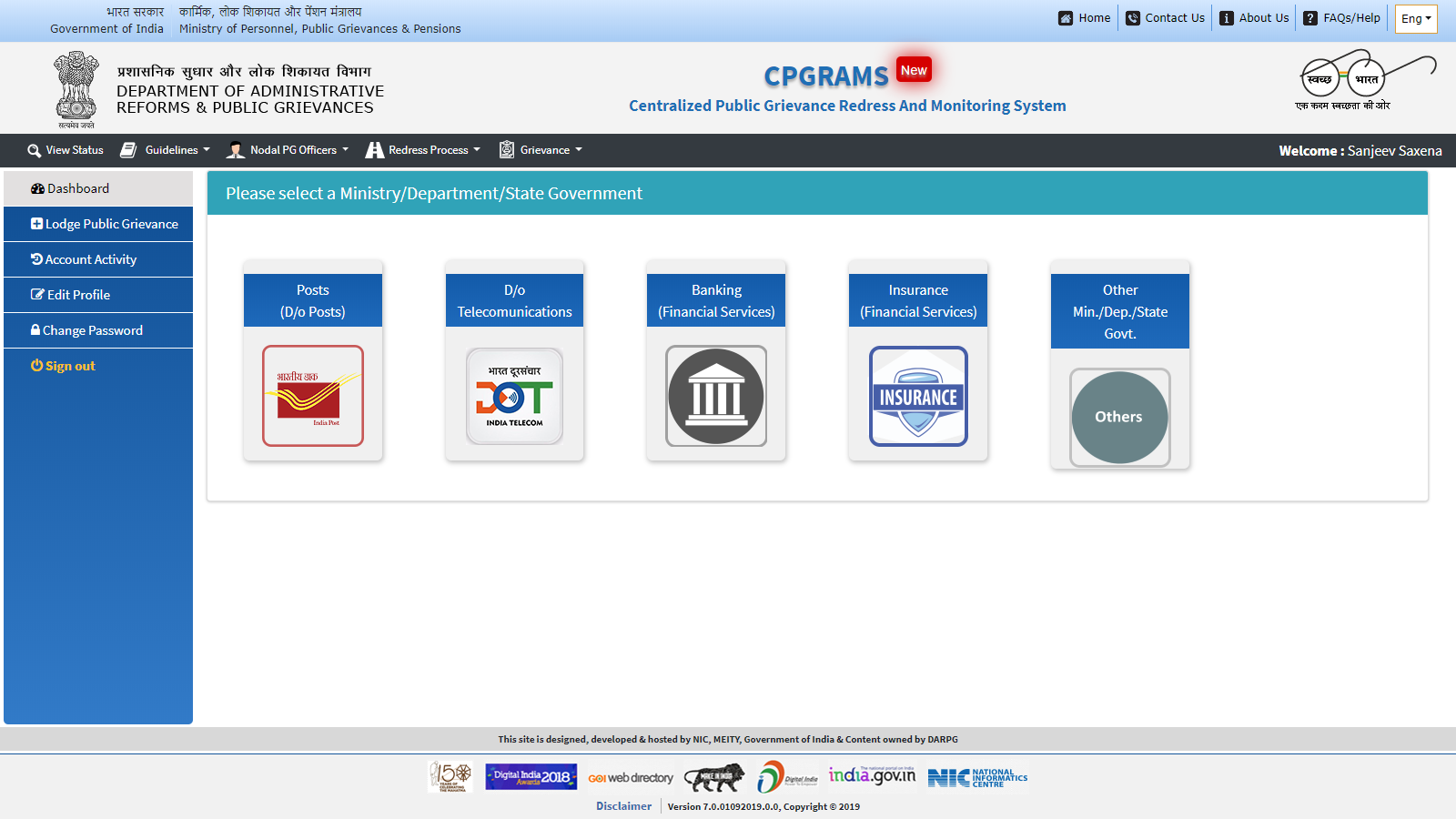 Proposal to streamline grievance redressal process by mapping various grievances to field level
Proposed CPGRAMS Reforms
INCEPTION
Improve grievance redress time
Lodging of a grievance through drop down menus
CONCEPT
Execute revamping of CPGRAMS in a phased manner with priority on maximum impact
PLAN OF ACTION
CPGRAMS
METHODOLOGY
Mapping of line end offices/officers to the list of grievance types.
Enlisting an exhaustive list of type of grievances in respect of  each Ministry/Department
Identification of categories and subcategories into which the   grievances can be placed.
Identification of field offices responsible for resolution of a grievance and also the line offices to whom the grievance would get escalated if not resolved
Development of a holistic questionnaire for easy and robust registration of grievances
Automatic Escalation of the grievance to the next higher level in case not resolved by the field office will enable supervision and monitoring by higher levels.
CPGRAMS
Citizen friendly/Questionnaire guided registration process
The process re-engineering would enable both identification of gaps between policy and delivery and enable grievance analysis
EMERGING BENEFITS
Capturing of grievance precisely through drop-down menus.
Reduction in redress time because the grievance is mapped to the concerned redress office.
CPGRAMS
Way forward
CPGRAMS Reforms has been undertaken in a phased manner.
The Department of Posts is the first Department to implement the proposed reforms in CPGRAMS.
The reforms have thereafter been implemented in the Departments of Telecommunications and Financial Services
Thank you